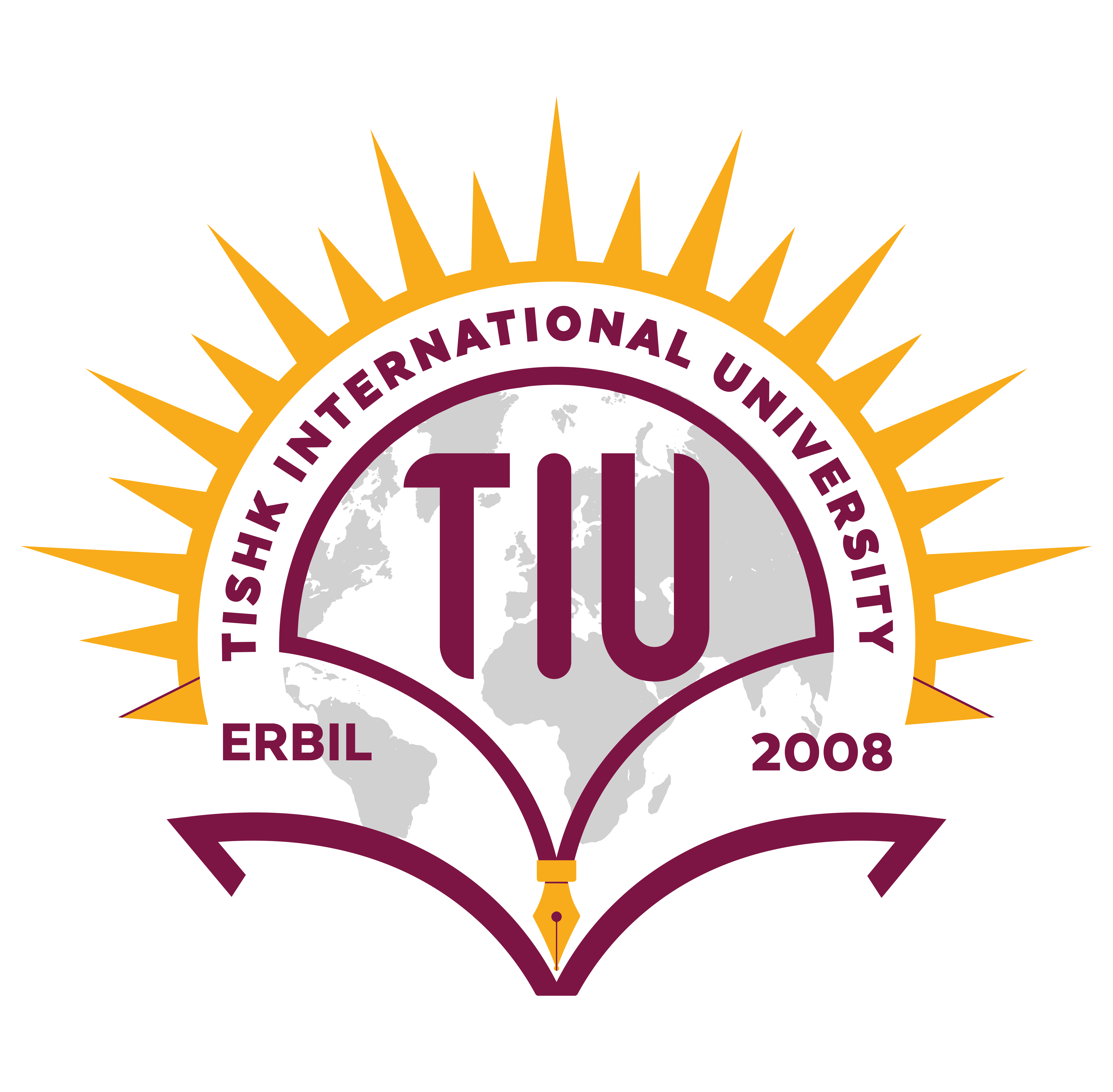 Tishk International University
Science Faculty
IT Department
Programming I – (IT-203)
Vectors
2nd Grade
Instructor: Mohammed Kamal
Email: mohammed.kamal@tiu.edu.iq
Objectives
Difference between array and vector
Vector
Defining a new vector
Using Vector
Using Vector Array Style
Using Vector STL
Operations on vector
Deque
Operations on Deque
Array, Vector and Deque
Erasing Specific Elements
Difference between array and vector
In C++, arrays are used to store sequential data which are static in nature. Generally, arrays are non-dynamic, they are static, that is to say they are of fixed size. however, C++ also allows us to store data in dynamic arrays which are known as vectors, deques in C++.
Vector
Vectors can resize itself automatically when an element is inserted or deleted depending on the need of the task to be executed. 
not same as an array where only a given number of values can be stored under a single variable name.
Vector
Provides an alternative to the built-in array.
A vector is self grown, resizable. 
Use It instead of the built-in array!
Defining a vector
Syntax:  vector<of what>
For example :
	vector<int> - vector of integers. vector<string> - vector of strings. vector<int * > - vector of pointers to integers. 
	vector<Shape> - vector of Shape objects. Shape is a user defined class.
Defining a vector- cont..
#include <vector>
Declaration: vector<type>identifiers(size);
Example: vector<int> a(3);
Example: vector<int> a(3,4);
				//0=>4 1=>4 2=>4
Example: vector<int> b;

Vector can be indexed as an array, using [ ]
Defining a vector- cont..
In the above example, a blank vector is being created. Vector is a dynamic array and, doesn’t need size declaration.

#include <vector> 
using namespace std; 
int main() 
{ 
	vector<int> my_vector; 
}
Using Vector
#include <vector>

Two ways to use the vector type:
Array style.
STL style
Insertion
VectorName.push_back(valueToBeInserted); 

Inserts an element with value x at the end of the controlled sequence.
svec.push_back(55);same as:vecID2.insert(vecID2.begin()+vecID2.size(),  55);
Different from
Svec[someIndex]=55; //works as array. You can’t write an index bigger than what we have. Its has all array properties.
Using Vector – Array Style
We mimic the use of built-in array.
void main() 
{ 
const int N = 10; 
vector<int> ivec(N); 
for (int i=0; i < N; ++i) 
cin >> ivec[i]; 
int ia[N]; 
for ( int j = 0; j < N; ++j) 
ia[j] = ivec[j]; 	//{show elements of the vector} 	//{show elements of the array} 
System("pause"); 
}
Using Vector – STL
int main() 
{ 
int input; 
vector<int> ivec; 
/* rest of code */ 

   while ( cin >> input ) 
   ivec.push_back(input);

}
Size
int size(); 
Returns the length of the controlled sequence (how many items it contains).
int size = svec.size();
Using a vector – STL style
We define an empty vector	vector<string> svec;we insert elements into the vector using the method push_back.
string word; 
while ( cin >> word ) //the number of words is unlimited. 
{ 
	svec.push_back(word); 
}
Vectors
Vector member functions: 
vector<int> v(10); 
deque<int> d(10); 
v.at(); // equal to v[ ] 
v.size(); // return the number of elements in v 
v.front(); // return the first element in v 
v.back(); // return the last element in v 
v.clear(); // delete all the element in v 
v.empty(); // return 1 if v is empty; else return 0; 
v.erase(); // erases a specific element 
v.begin(); //the beginning of the vector 
v.end(); //the end of the vector
Vectors
v.resize( val )    // change size of v to val 
v.pop_back()     	 // remove the last element in v 
v.push_back( val ) // appends val to the end of v 
v.capacity() 	 // return the number of element that vector can hold before it will need to allocate more space



http://www.cppreference.com/cppvector/all.html
How to do Vector’s resize
Example:    

vector<int> arr(10); 
arr.resize(12);
STL - Output
for ( int i = 0; i < ivec.size(); ++i ) 
cout << ivec[i] << " "; 
cout << endl;
Putting it all together
int main() 
{ 
int input; 
vector<int> ivec; // input 
while (cin >> input ) ivec.push_back(input); // output 
for ( int i=0; i<ivec.size(); i++) 
{ 
cout << ivec.at(i) << " "; 
} 
cout << endl; 
	return 0; 
}
Operations on vector
iterator begin();
iterator end(); 
bool empty(); 
void push_back(const T& x); 
iterator erase(iterator it); 
iterator erase(iterator first, iterator last); 
void clear(); 
….
Sequence Containers: vector
The implementation of a vector is based on arrays

Vectors allow direct access to any element via indexes

Insertion at the end is normally efficient.
The vector simply grows

Insertion and deletion in the middle is expensive
An entire portion of the vector needs to be moved
21
Sequence Containers: vector (cont.)
When the vector capacity is reached then 
A larger vector is allocated, 
The elements of the previous vector are copied and 
The old vector is deallocated

To use vectors, we need to include the header <vector>

Some functions of the class vector include
size, capacity, insert…
22
Example of using the class vector
#include <iostream> 
#include <vector> //vector class-template 
using namespace std; 
int main() 
{ 
vector<int> v; // add integers at the end of the vector 
v.push_back(2); 
v.push_back(3); 
v.push_back(4); 
cout << "\nThe size of v is: " << v.size() << "\nThe capacity of v is: " << v.capacity();

// display the content of v 
return 0; 
}
23
Vector Operations
#include <vector> 
int main()
{ 
vector<int> v; 
v.push_back(10); 
cout<<v[0]<<endl; 
v.push_back(20); 
cout<<v[0]<<" "<<v[1]<<endl; 
cout << v.size() << " " << v.capacity() << endl; v.pop_back(); 
print(v); 
cout << v.size() << " " << v.capacity() << endl; 
}
/* Output:
10
10 20
2 2
10
1 2
*/
Vector Operations in function
#include <iostream>
#include <vector>
using namespace std;

void abc(vector<int> &a)
{
for (int j = 0; j < a.size(); j++)
{
a[j] = j + 1;
}
}
void abcd(vector<int> a)
{
for (int j = 0; j < a.size(); j++)
{
cout << a[j] << endl;
}
}


int main()
{
vector<int> a(10);
abc(a);
abcd(a);

}
Vector of Vector == 2D Array
Example1:vector<vector<int>> vec{ { 1, 2, 3 }, 
                                          { 4, 5, 6 }, 
                                          { 7, 8, 9, 4 } }; 
where vec is the vector of vectors with different
      number of columns in different rowsExample2:v2 = {1, 2, 3}
v1.push_back(v2);This function pushes vector v2 into vector of vectors v1. Therefore, v1 becomes { {1, 2, 3} }.
Vector Operations
for (int i = 0; i < vec.size(); i++) 
{
for (int j = 0; j < vec[i].size(); j++)
{
cout << vec[i][j] << " ";
cout << endl;
}
}
#include <iostream>
#include <vector>
using namespace std;

int ROW = 4;
int COL = 5;

int main()
{
vector<vector<int> > vec;
int num = 10;
for (int i = 0; i < ROW; i++) 
{
vector<int> v1;
for (int j = 0; j < COL; j++) 
{
v1.push_back(num);
num += 5;
}

vec.push_back(v1);
}
Deque
Double Ended Queue
Functionality similar to vectors, 
but with efficient insertion and deletion of elements also at the beginning of the sequence, and not only at its end
Sequence
Elements in sequence containers are ordered in a strict linear sequence. Individual elements are accessed by their position in this sequence.
Deque Operations
/* Output:
1 2 0
*
#include <deque> 
int main() 
{ 
deque<int> dq; 
dq.push_back(3); 
dq.push_front(1); 
dq.insert(de.begin() + 1, 2); 
dq[2] = 0; 
}
Sequence Containers
STL provides three sequence containers
vector:  based on arrays
deque (double-ended queue): based on arrays
list: based on linked lists
30
Sequence Containers: deque
deque stands for double-ended queue

deque combines the benefits of vector and list 

It provides indexed access using indexes (which is not possible using lists)

It also provides efficient insertion and deletion in the front (which is not efficient using vectors) and the end
31
deque (cont.)
Additional storage for a deque is allocated using blocks of memory 
that are maintained as an array of pointers to those blocks

Same basic functions as vector, in addition to that
deque supports push_front and pop_front for insertion and deletion at beginning of deque
32
Simple operations
void main() 
{ 
vector<string> ID; 
ID.insert(ID.begin(),"5"); 
ID.insert(ID.begin(), "5"); 
//cout << ID[0]; 
//cout << ID.front(); 
ID.insert(ID.begin()+2, "3"); 
cout << ID.at(0); 
cout << ID.at(1); 
system("pause"); 
}
Array and vector or deque
void main() 
{ 
int N = 10; 
vector<int> ivec(N); 
for (int i = 0; i < 10; ++i) 
ivec[i]=i; 
for (int i = 0; i < 10; ++i)
cout << ivec[i] <<" "; 
int ia[10]; 
for (int j = 0; j < N; ++j) 
ia[j] = ivec[j]; 
system("pause"); 
}
Adding with to back
int input; 
deque<int> ivec; 
cin >> input; 
while (input != -1) 
{ 
ivec.push_back(input); 
cin >> input; 
} 
for (unsigned int i = 0; i < ivec.size(); i++) 
{ 
cout << ivec.at(i) << " "; 
}
cout << endl;
Adding to specific place
cin >> input; 
while (input != -1) 
{ 
ivec.insert(ivec.begin(),input); // ivec.insert(ivec.begin()+4,input); 
cin >> input; 
} 
for (unsigned int i = 0; i < ivec.size(); i++) 
{ 
cout << ivec.at(i) << " "; 
}
cout << endl;
Erasing Specific Element
ivec.erase(ivec.end() - 2);// erases the second one ivec.erase(ivec.begin() + 2); //erases the 2 index 
for (unsigned int i = 0; i < ivec.size(); i++) 
{ 
	cout << ivec.at(i) << " "; 
}
cout << endl;
Push_front, pop_front()
ivec.push_front(0); 
ivec.push_back(0); 
for (unsigned int i = 0; i < ivec.size(); i++) 
{ 
	cout << ivec.at(i) << " "; 
}
cout << endl; 
ivec.pop_back(); 
ivec.pop_front();